ТЯЖЕЛО В УЧЕНЬЕ…(собрание для родителей десятиклассников)
Подготовила педагог-психолог
Дульцева Е.В.
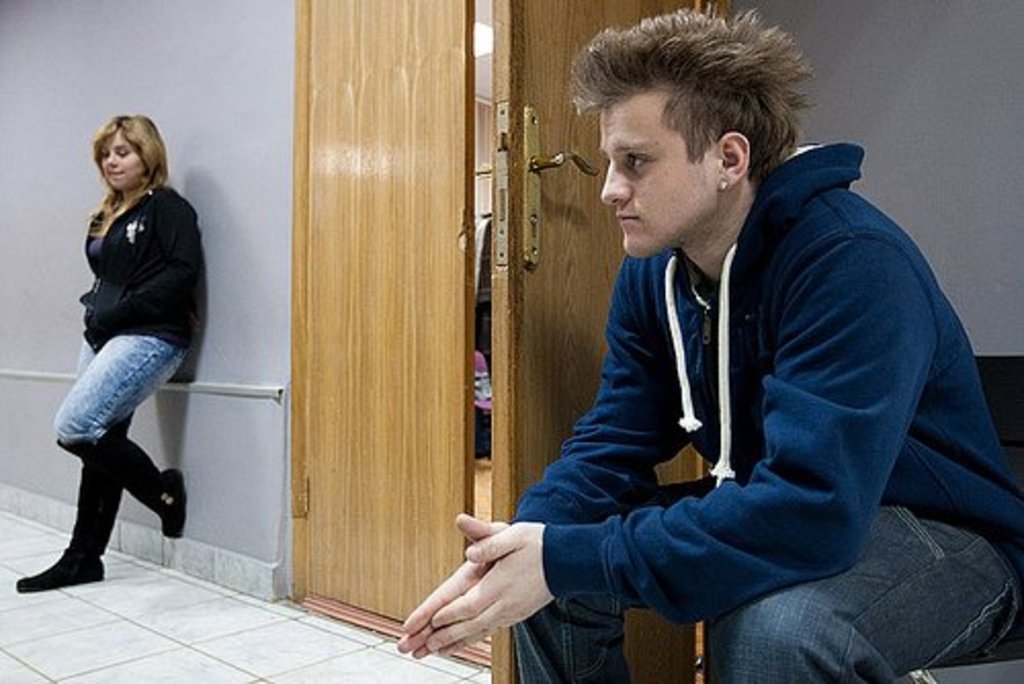 В десятом классе происходит резкая смена критериев оценки знаний учащихся. Слабоуспевающие ученики обычно покидают школу после девятого класса, поэтому требования педагогов увеличиваются, изучаемый материал усложняется. Родители десятиклассников должны быть готовы к тому, что учащийся, имевший отличные оценки, в старших классах может стать средним или даже слабым учеником, а бывший твёрдый «четвёрочник» - неуспевающим. Плохие отметки (с точки зрения самого учащегося, то есть более низкие, чем он привык получать) могут привести не только к понижению самооценки, но и к изменениям в поведении ребёнка: он может стать подавленным и замкнутым или, наоборот, злобным и агрессивным.
Родители, заметившие, что их ребёнок стал более раздражительным (или более мрачным и апатичным), чем раньше, должны помочь ему справиться с трудностями в учёбе. Для этого, прежде всего надо выяснить, с какими именно затруднениями он столкнулся, какие предметы сложнее всего даются. Затем постараться объяснить, что требования к нему возросли, и потому педагоги оценивают его по новым критериям. Ведь ребёнку кажется несправедливым, что, например, за аналогичные сочинения по литературе ему в средней школе ставили «отлично», а теперь «хорошо» или «удовлетворительно».
Нужно вместе с ребёнком проанализировать, те замечания, которые делают педагоги, и сформулировать новые параметры оценки успеваемости, уточнив, каким условиям должны отвечать его письменные и устные работы, рефераты, доклады. Возможно, для этого понадобится консультация учителя (желательно, чтобы её получил сам школьник, а не его родители). Нужно помочь ребёнку выполнить несколько заданий в соответствии с установленными правилами.
Возраст любви и… отдыха от трудов.
Нередко встречающаяся в десятом классе проблема – ярко выраженное желание отдохнуть после напряжённого девятого и перед выпускным одиннадцатым классом. Школьник чувствует себя уставшим от серьёзных экзаменов и важных решений о своём будущем. Безусловно, школьникам необходима передышка. Более того, родители тоже могут воспользоваться возможностью проводить больше времени с детьми и помочь им восстановить и накопить силы.
Однако есть и большая опасность – можно, не желая того, позволить ребёнку основательно «расслабиться» и потерять не только рабочий тонус, но и драгоценное время для подготовки к выпускным экзаменам.
Для того, чтобы старшеклассник не отдалялся от взрослых, нужно донести до него свои опасения в обычной беседе, объяснить, что именно в поведении ребёнка заставляет вас беспокоиться. Расскажите ребёнку о том, что интересовало вас в его возрасте, о каких упущенных возможностях вы жалеете, но сделайте это спокойно, не поучая и не раздражаясь.
Юноши и девушки охотно используют время обучения в десятом классе для общения с друзьями и для разнообразных внешкольных занятий. Школьники проводят всё больше времени вне дома, поздно возвращаются, приглашают друзей к себе.
Родители должны объяснить ребёнку, что они волнуются за него, но ни в коем случае не выдвигать необоснованных требований: «Всегда быть дома в 20 часов – и точка!» Любое требование должно быть разумным и аргументированным.
Начинать действовать.
В десятом классе школьник должен окончательно определиться, будет ли он поступать в ВУЗ после окончания школы. Если принято положительное решение, надо сформулировать конкретные шаги, которые следует предпринять для поступления, и начать готовиться к экзаменам.
Первый шаг – выбрать конкретное учебное заведение, в котором хочет учиться школьник. Желательно подготовить  «запасные варианты», то есть наметить два-три подходящих вуза, в которых совпадают сдаваемые предметы и экзамены проходят в разное время. При помощи Интернета можно найти координаты этих учебных заведений и ознакомиться с условиями приёма.
Если есть такая возможность, то именно в десятом классе необходимо посетить День открытых дверей выбранного вуза. Во-первых, там можно получить наиболее полную информацию, задать все интересующие вопросы и купить справочную литературу. Во-вторых, для школьника очень полезно побывать (желательно не один раз) в том здании, где ему предстоит сдавать экзамены, сориентироваться там, выяснить, как туда лучше добираться, сколько на это требуется времени. В таком случае внешние факторы не будут для него стрессовыми, ведь он окажется уже в знакомой обстановке.
В одиннадцатом классе также имеет смысл посетить День открытых дверей, так как иногда условия поступления меняются.
Родители и педагоги обычно в состоянии адекватно оценить знания ребёнка по тому или иному предмету, необходимому для поступления в вуз. По самому «хромающему» из них надо начинать подготовку именно в десятом классе.
Родители могут помочь школьнику познакомиться с содержанием той специальности, которую он выбирает. Ведь у подростка сейчас есть ещё возможность поменять своё решение. В одиннадцатом классе график школьника станет более напряжённым, начнётся серьёзная подготовка к выпускным экзаменам.
Определение уровня познавательной потребности (опросник В.С. Юркевич)
1. Связаны ли интересы старшеклассника (в учёбе и во внешкольных занятиях) с выбором будущей профессии?
 А. Связаны очень тесно.
Б. Связаны, но поведение ребёнка хаотично, он хватается то за одно, то за другое, у него нет чёткого плана действий.
В. Никак не связаны.
2. Случается ли, что старшеклассник обращается к серьёзным источникам: пользуется научной литературой, словарями?
А. часто.
Б. Иногда.
В. Никогда.
3. Ставит ли старшеклассник в своей учебной работе задачи, выполнение которых невозможно «за один присест», а требует кропотливой работы в течение многих дней?
А. Очень часто.
Б. Бывает, что ставит такие задачи, но редко выполняет их.
В. Не ставит долговременных задач.
4. Занимаясь любимым делом, может ли делать «чёрную» неинтересную работу (выполнять длительные и скучные вычисления при решении интересной задачи)?
А. Делает такую работу спокойно, в том объёме, в котором это необходимо.
Б. Иногда делает, иногда бросает на полпути.
В. Избегает выполнения такой работы.
5. Может ли старшеклассник заниматься длительное время интеллектуальной работой, даже жертвуя развлечениями, а иногда и отдыхом?
А. Всегда, когда это необходимо.
Б. Только иногда.
В. Никогда.
Необходимо определить, какие ответы преобладают – «А», «Б» или «В».
Преобладание ответов «А» свидетельствует о развитой и целенаправленной познавательной деятельности. Такой ребёнок относится к учёбе серьёзно и проявляет в ней самостоятельность. От родителей может потребоваться помощь в поиске справочной литературы и в организации режима дня старшеклассника (некоторые школьники учатся «на износ», что может привести к нервному истощению).
Преобладание ответов «Б» говорит о том, что у старшеклассника развита любознательность и есть интерес к некоторым учебным предметам. Но такой интерес не имеет организованного характера, он хаотичен. У школьника нет понимания того, как в его дальнейшей жизни могут понадобиться те или иные знания. Родители могут помочь подростку, найдя для него интересный и необычный вид изучения самого привлекательного предмета, например, найти занимательный учебник или проводить совместные обсуждения увлекательной темы.
Ответы «В» сигнализируют о низком уровне развития познавательной потребности и о нежелании учиться. Конечно, если «покопаться», всегда найдётся область знаний или интеллектуально занятие, которое в какой-то мере интересует старшеклассника. В разговоре с ним надо попытаться выяснить, что именно его интересует, присмотреться к его внешкольным занятиям и помочь найти способ реализовать свою склонность к той или иной деятельности.
Литература:
Адаптация учащихся на сложных этапах (1, 5, 10 классы): система работы с детьми, родителями, педагогами/авт.-сост. С.А. Коробкина. – Волгоград: Учитель, 2011.
СПАСИБО ЗА ВНИМАНИЕ!
УДАЧИ ВАМ И ВАШИМ ДЕТЯМ!
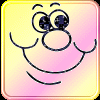